Dual enrollment – what next?
Dolores Davison, ASCCC Executive Committee
Michael Wyly, ASCCC Curriculum Committee, Solano College
2
What Is Dual/Concurrent Enrollment?
Dual enrollment is specifically and defined in legislation (Holden, 2015) and is the term now being used.
High school students enroll in college classes, typically on the college campus or online 
Targeted primarily advanced students who wanted to take courses beyond the high school’s offerings.
Based on an MOU or other agreement between the college and the high school,
3
Benefits to Students
Complete high school and college credits at same time
Introduction to/preparation for college life for a smoother transition to college
More time for career and/or college major exploration
Address skills gaps and improve study skills/academic knowledge
Increased confidence and motivation to persist
Students experience the benefits of a college education
4
AB 288 (Holden, 2015) is a Game Changer
College and Career Access Partnerships (CCAP)

District level agreement to offer Dual Enrollment
Intended to reach broader range of students, not just highly gifted or advanced scholastic or vocational work
Emphasis on college and career readiness and CTE and transfer pathways
Reduce the number of students needing remedial math and English instruction at the community college level
5
College and Career Access Partnerships (CCAP)
Adds a new option for Dual Enrollment
Does not replace existing models
Colleges can continue with existing dual enrollment programs
Colleges can continue with existing and have CCAPs
6
What does CCAP allow that is different?
Provides added flexibility in three areas
Limit enrollment in college courses taught on high school campus to high school students
Raise maximum units per term for special high school admits to 15 college credits (but no more than 4 courses)
Provide CCAP students same enrollment priority as Middle College High School students
7
What does a CCAP agreement require?
In exchange for added flexibility, districts must…
Review and approve CCAP agreements in two open board meetings of both districts
Comply with all existing state and federal reporting requirements and local collective bargaining agreements
Ensure faculty are not displaced and that “traditional” community college students have access to the courses they need
Report on student outcomes in CCAP courses
8
CCAPs DoNOT Change Faculty Requirements
Instructor must meet MQs
Who teaches class?
High school teacher
College teacher
What’s the difference?
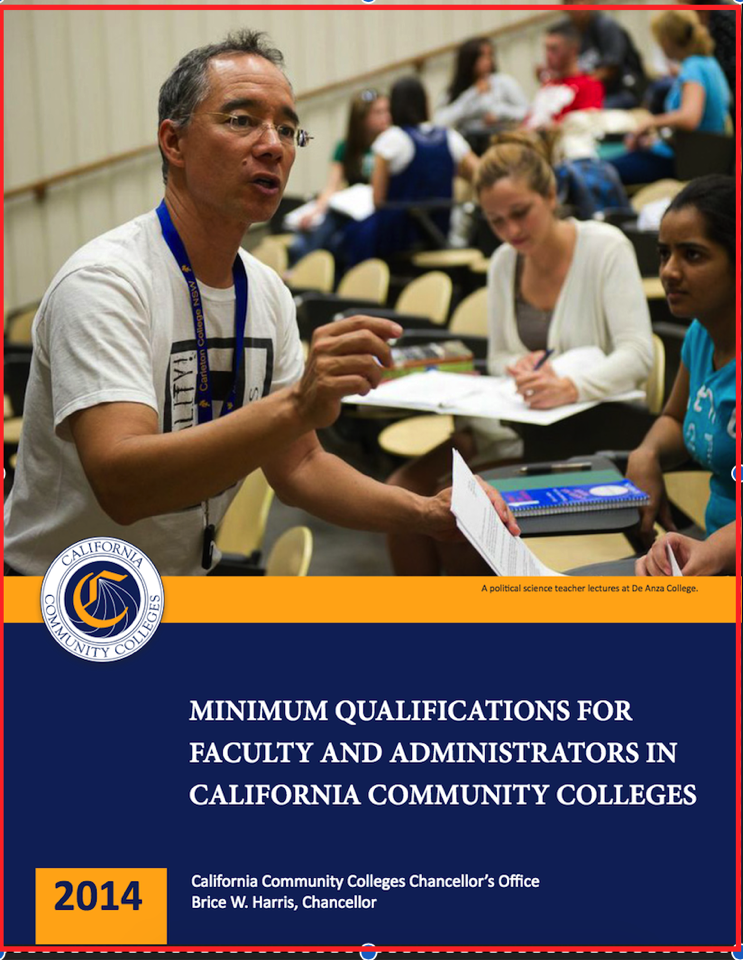 9
Provisions of Note
A community college district participating in a CCAP partnership shall not provide physical education course opportunities to high school pupils
10
Provisions of Note
A community college district participating in a CCAP partnership shall not provide physical education course opportunities to high school pupils
A community college district shall not enter into a CCAP partnership with a school district within the service area of another community college district, except where an agreement exists, or is established
11
Provisions of Note
A community college district participating in a CCAP partnership shall not provide physical education course opportunities to high school pupils
A community college district shall not enter into a CCAP partnership with a school district within the service area of another community college district, except where an agreement exists, or is established
A community college district participating in a CCAP partnership is not required to provide the same services at the high school campus that are on the college campus (but may choose to do so).
12
A Major Change in “Remedial” Course Offerings
The CCAP partnership agreement shall certify that any remedial course taught by community college faculty at a partnering high school campus shall be offered only to high school students who do not meet their grade level standard in math, English, or both on an interim assessment in grade 10 or 11, as determined by the partnering school district, and shall involve a collaborative effort between high school and community college faculty to deliver an innovative remediation course as an intervention in the student’s junior or senior year to ensure the student is prepared for college-level work upon graduation
13
Why Does This Matter?
Research has demonstrated that dual enrollment participants, even those who are from traditionally underrepresented groups, do as well or better than their non-dual enrolled peers in a range of areas, including:
High school graduation rates;
High school grade point average;
High school on-time graduation rates;
Assessment into college courses;
College GPA and credit accrual; and 
Community College enrollment, retention, and persistence rates.
Summary of these results can be found at:  http://67.205.94.182/publications/what-we-know-about-dual-enrollment.html  as well as the Dual Enrollment Toolkit http://www.careerladdersproject.org/ccccode/
14
Academic and Professional Considerations
Curriculum
Graduation requirements
Minimum qualifications and equivalency
Professional development
Student preparation and success
Permanency of student records 
Concerns regarding displacement of faculty and importance of bargaining units in discussions
15
The Tale of One College  -- Solano
Admin Goals vs. Faculty Concerns?
Admin motivations (HS partnerships; FTES increase)
Senate concerns (curriculum; min. quals; student prep & success)
Association concerns (CBA; impact on adjuncts)
Resolution to Concerns: 
Formation of joint taskforce (senate; association; management) 
Charge: to consult the campus community as well as other CA CCs to develop recommendations for implementation
Taskforce Recommendations
Rec. One: to pilot a select course(s) during high school hours and taught by a high school instructor who meets min. quals to allow the College to refine related processes and practices as needed, and to make an educated decision about our capacity to scale 
Rec. Two: to pilot select course(s) outside of regular high school hours and taught by College faculty. The priority would be to offer courses that are the next step following a previously offered articulated course. 
Rec. Three: to work collaboratively with one high school to offer “Get Focused, Stay Focused” as a one week, for-credit opportunity. 
Reflection of Recommendations: Modest pilot with the opportunity to scale 
“As a taskforce, we are in unanimous agreement that removing barriers for Solano County high school students is a priority.  Each scenario identified above will allow us to test our ability as a College to develop procedures and to establish systems.   Furthermore, each of these plans represents a thoughtful approach that will enable high school instructors and college faculty to work harmoniously while expanding opportunities for students.”
Process: Senate approval; Faculty Association approval; College-wide buy-in and Dual Enrollment Pilot, 2016-2017
Update on Current Efforts
16
Resources -- ASCCC Positions on Dual Enrollment
Resolution 4.01 F07 – encourage expansion of concurrent enrollment opportunities
17
ASCCC Positions on Dual Enrollment
Resolution 4.01 F07 – encourage expansion of concurrent enrollment opportunities
Resolution 4.02 F07 – local senates encouraged to engage in discussions about concurrent enrollment opportunities, faculty voice essential
18
ASCCC Positions on Dual Enrollment
Resolution 4.01 F07 – encourage expansion of concurrent enrollment opportunities
Resolution 4.02 F07 – local senates encouraged to engage in discussions about concurrent enrollment opportunities, faculty voice essential
Resolution 4.01 S08 - legislation regarding concurrent enrollment needs to be consistent with the recommendations in the ASCCC paper "Minors on Campus” (fall 2006)
19
ASCCC Positions on Dual Enrollment
Resolution 4.01 F07 – encourage expansion of concurrent enrollment opportunities
Resolution 4.02 F07 – local senates encouraged to engage in discussions about concurrent enrollment opportunities, faculty voice essential
Resolution 4.01 S08 - legislation regarding concurrent enrollment needs to be consistent with the recommendations in the ASCCC paper "Minors on Campus” (fall 2006)
Resolution 15.02 S09 – clear and appropriate limits on concurrent enrollment opportunities at colleges (concern about skewing curriculum too much towards basic skills courses)
20
Early ASCCC Positions on Dual Enrollment
Resolution 4.01 F07 – encourage expansion of concurrent enrollment opportunities
Resolution 4.02 F07 – local senates encouraged to engage in discussions about concurrent enrollment opportunities, faculty voice essential
Resolution 4.01 S08 - legislation regarding concurrent enrollment needs to be consistent with the recommendations in the ASCCC paper "Minors on Campus” (fall 2006)
Resolution 15.02 S09 – clear and appropriate limits on concurrent enrollment opportunities at colleges (concern about skewing curriculum too much towards basic skills courses)
Resolution 13.04 F14 – requests regulatory guidance, examples of effective practices and glossary of terms regarding high schools students in college classes
21
Recent ASCCC Positions
Resolution 6.03 (S15):
Resolved, That the Academic Senate for California Community Colleges support the legislative intent of AB 288 (Holden, as of March 23, 2015) to increase or improve dual enrollment opportunities for all high school students, especially for struggling and at-risk high school students. 

Resolved, That the Academic Senate for California Community Colleges work with the Chancellor’s Office and other system partners to draft guidelines for the field on the implementation of dual enrollment that promote collegial consultation with local senates in the development of dual enrollment agreements, assert community college faculty primacy in all curricular matters involving dual enrollment course offerings, provide a clear system-wide interpretation of the requirements and conditions for the college and school districts to receive apportionment that includes a clear definition of the meaning “instructional activities” in the proposed new Education Code §76004(l), and promote the fulfillment of accountability requirements and incentives for both college and school districts.
22
Resources
Dual Enrollment Toolkit Resources: http://www.careerladdersproject.org/ccccode/ 

CCRC: What We Know About Dual Enrollment:   http://67.205.94.182/publications/what-we-know-about-dual-enrollment.html
Guide to Launching and Expanding Dual Enrollment Programs for Historically Underserved Students in CA (R. Purnell; RP Group 2014) 
http://www.rpgroup.org/projects/dual-enrollment-guide-2014 
http://www.rpgroup.org/system/files/High-School-Transition-Brief_0.pdf
Concurrent Courses Initiative (Community College Research Center, Career Ladders Project, James Irvine Foundation)
http://irvine.org/evaluation/program-evaluations/concurrent-courses-initiative 
Career Ladders Project:  HS to College Transition Web Resources
http://www.careerladdersproject.org/high-school-to-college-transition-tools/early-college-experiences-and-transition-support/
Santa Barbara City College:  Dual Enrollment Program Resources
http://www.sbcc.edu/dualenrollment/programresources.php
Dual/Concurrent Enrollment Conference (Sacramento, January 30th)
http://extranet.cccco.edu/Divisions/AcademicAffairs/CurriculumandInstructionUnit/MiddleCollegeHighSchool/DualEnrollmentSummit.aspx
23
Questions?  Thank You!
Dolores Davison – davisondolores@foothill.edu

Michael Wyly -- ‎Michael.Wyly@solano.edu